New Datasets for NR Metric Research
Dec. 14, 2021
Margaret H Pinson
mpinson@ntia.gov
ITSnoise Dataset
https://its.ntia.gov/publications/details.aspx?pub=3291
Motivation
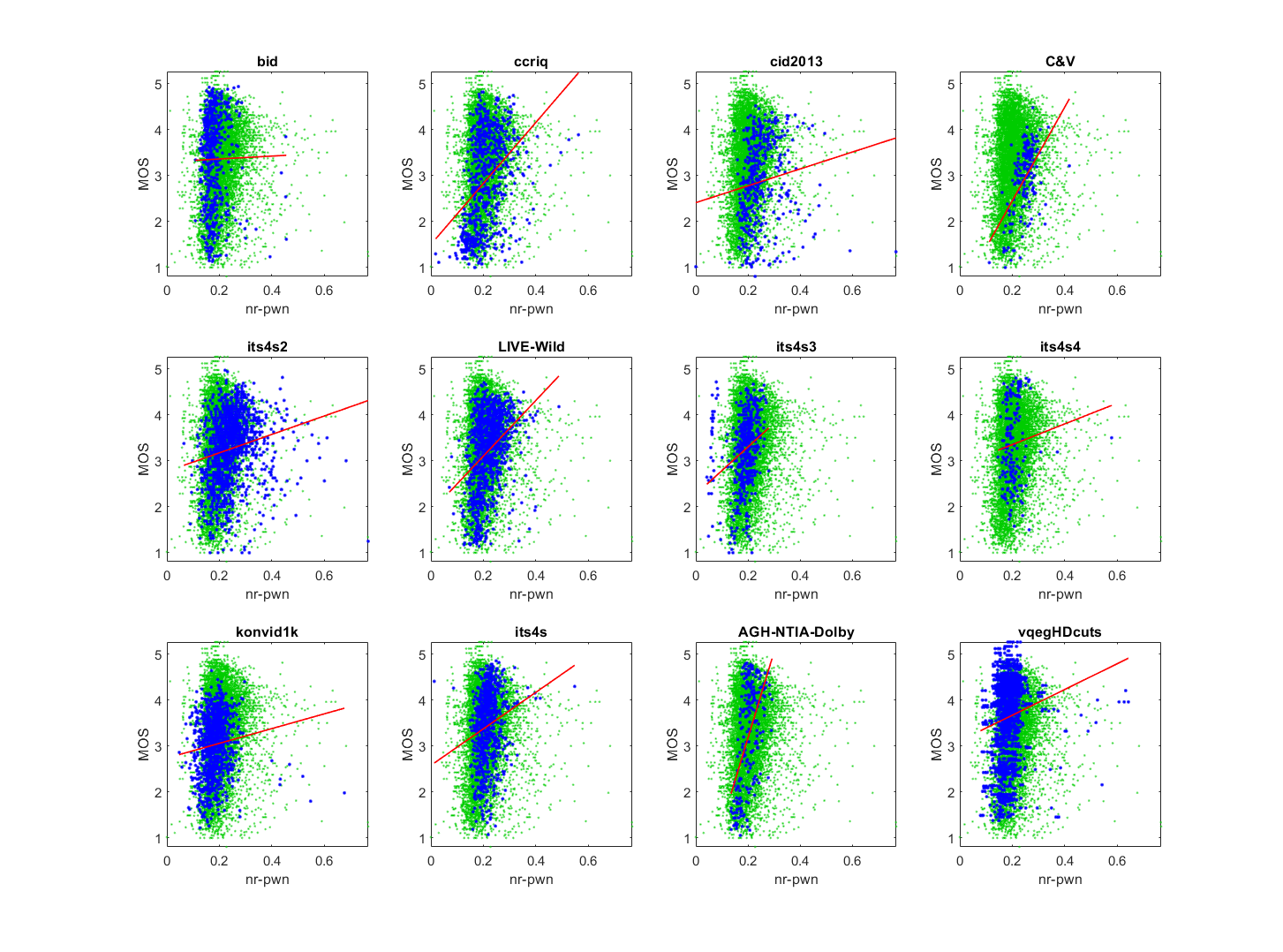 NR metrics for noise detection
All trained on Gaussian white noise
ITS evaluation:
AGWN		⭐
Entropy_noise	⭐
NR-PWN		⭐⭐ 	marred by dataset dependencies
Not detecting camera capture noise
Expect lower triangle
Often train on white noise or shot noise
Challenges
Lack of training data
Dataset devoted to camera capture noise
MOS confounded by other low light impairments
Black level, blur, focus, lens flare, …
Noise recognition confounded by detail
Other objects that look like noise
Texture, detail, …
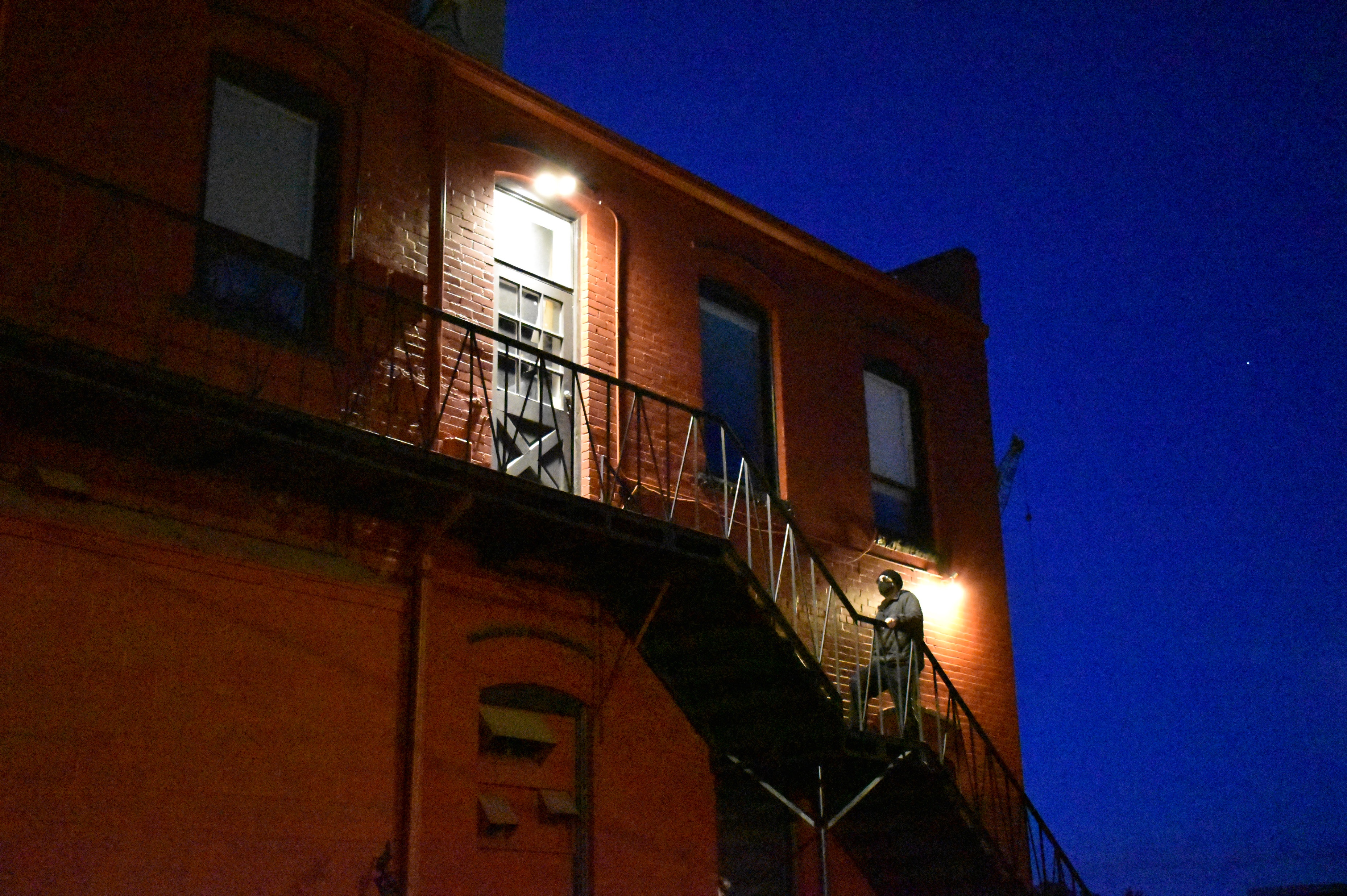 ITSnoise Dataset
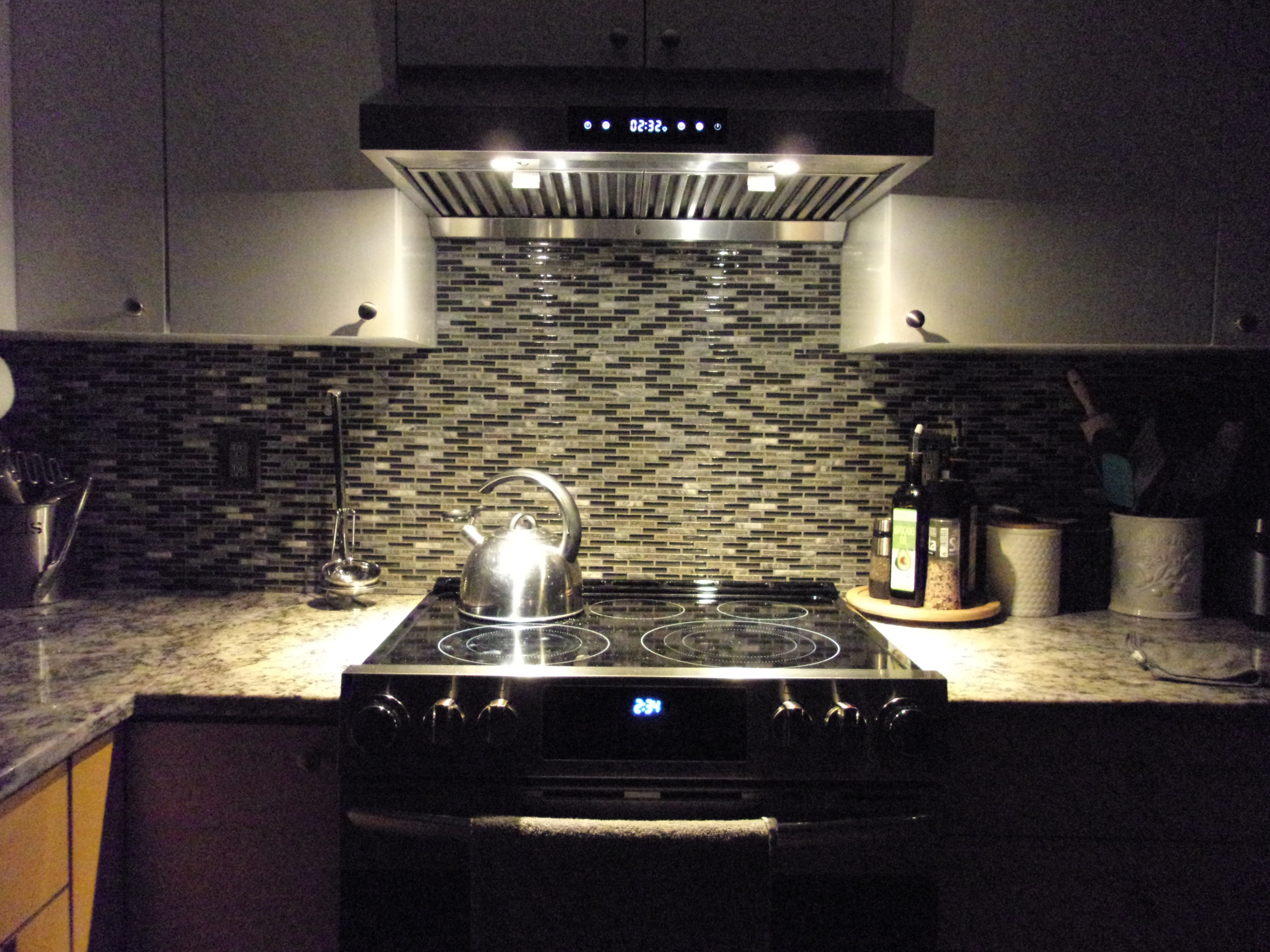 Camera capture in low light
288 photographs
24 scenes
6 cameras
2 capture methods: high noise, low noise
Rated at first responder event
Four laptops
15 or 16 subjects per laptop
 8 scenes on 2 laptops (30+ subjects)
16 scenes on 1 laptop (15 to 16 subjects)
Available on CDVL
VMAF Compression Ratings that Disregard Camera Impairments (VCRDCI) Dataset
https://its.ntia.gov/publications/details.aspx?pub=3290
Inspiration: dipIQ Metric
Proof of concept
Pairwise learning to rank (L2R)
Infer media ranking from FR metric
Image quality
Resizing and compression artifacts
Promising results
Need for improvement
Much faster run speed
Improved sensitivity at low levels of impairment
Don’t respond to camera capture impairments
VCRDCI Dataset Visions
VMAF instead of MOS
Range of resolution and compression as seen in published adaptive bitrates
Goals
Training data for NR metrics
Portray complex scene / codec interactions
Enable machine learning  
Include source videos with camera impairments
Subject Matter
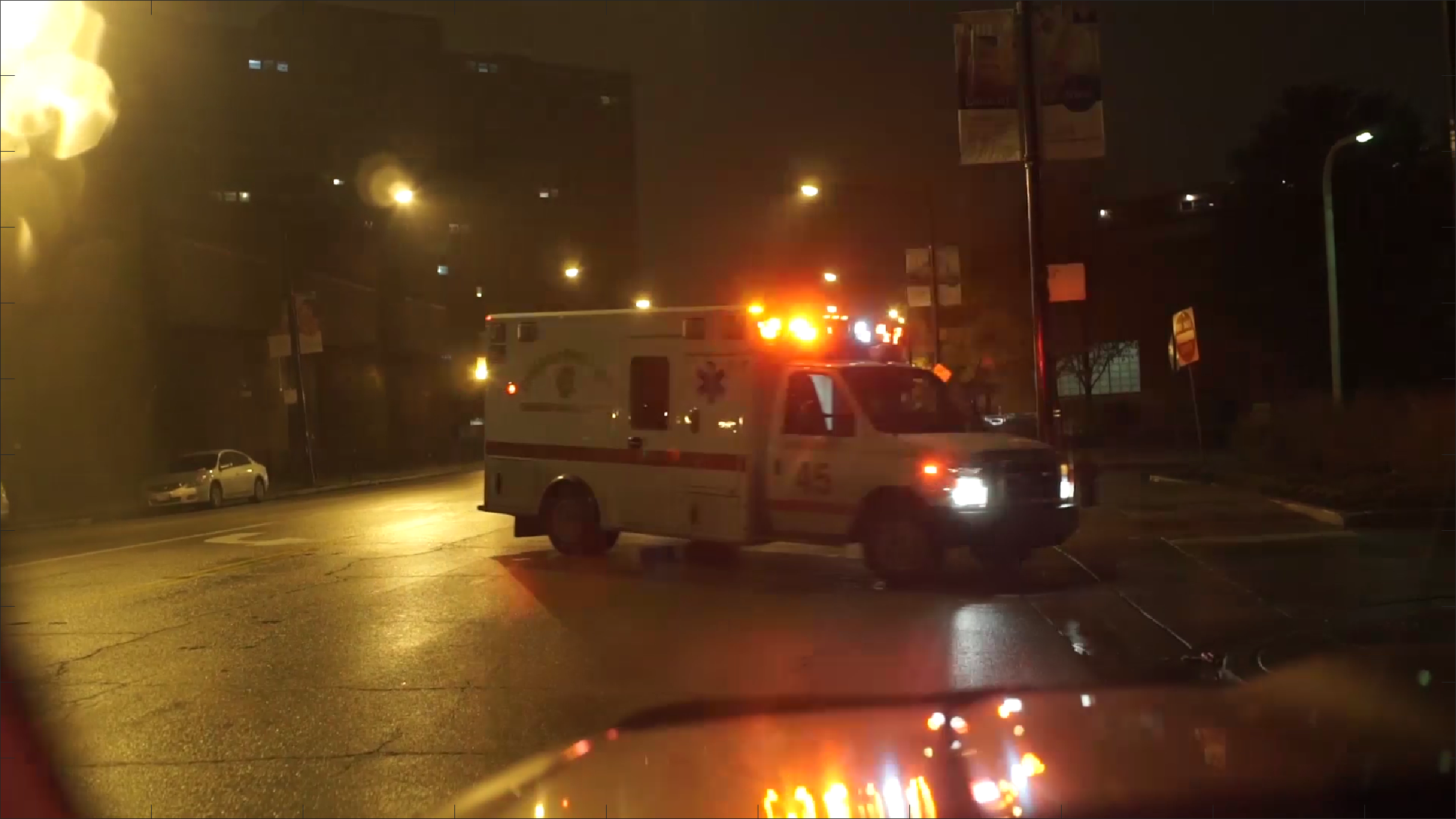 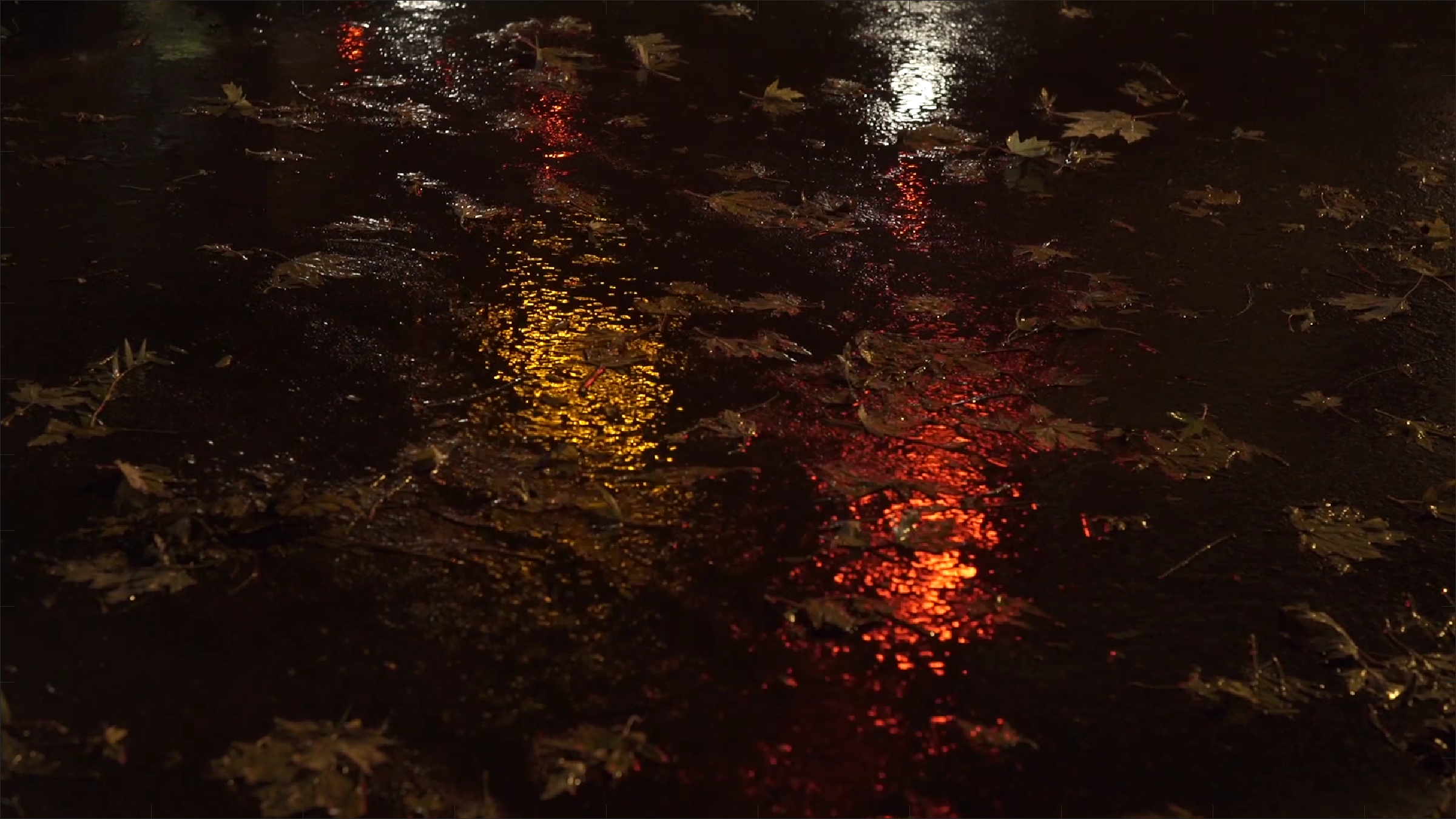 130 scenes
1080p 23.98 fps 
Some content originally 4K
Scene types
Abstract (unusual shapes and lines)
Natural scenes with erratic motion 
Public safety
Rain and snow
Entertainment
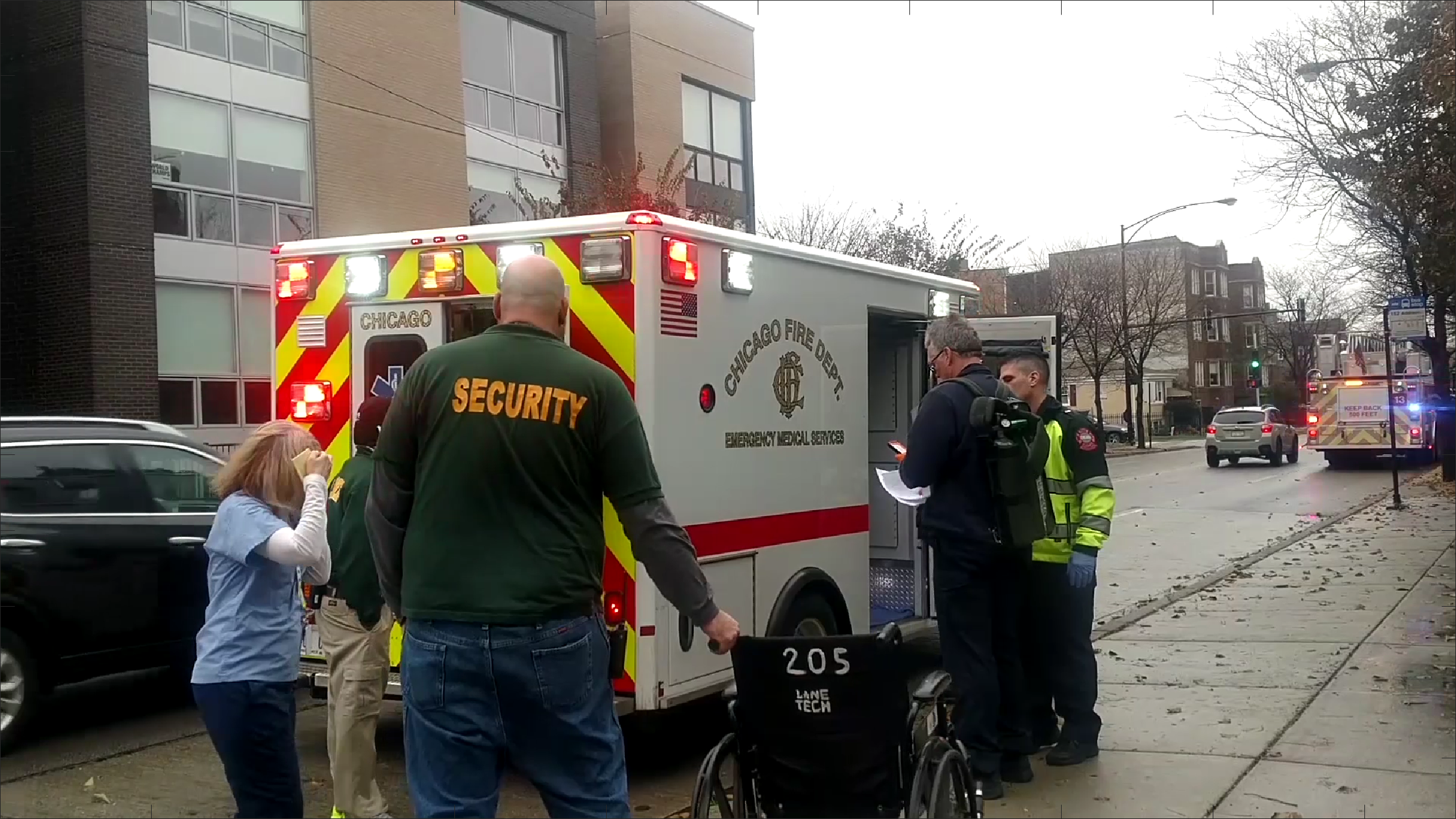 Impairments
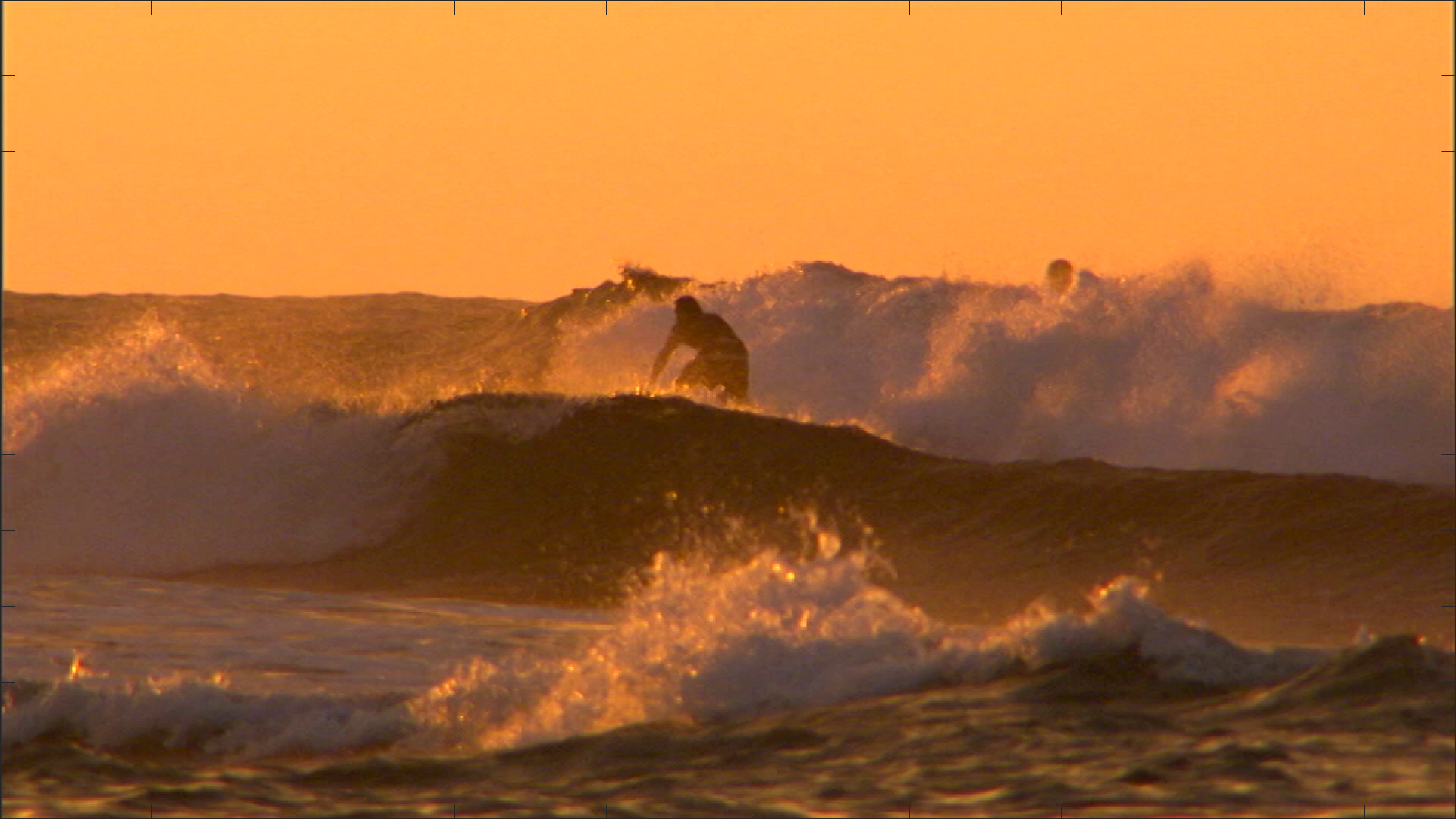 Codecs = 3
H.264/AVC, H.265/HEVC, AV1
Resolutions = 8
1920 × 1080
1280 × 720
960 × 540
768 × 432
640 × 360
512 × 288
384 × 216
320 × 180
Constant Rate Factor (CRF) = 10
0, 18, 19, 20, 22, 25, 27, 30, 35, 40
Lossless compression (0 CRF) at each resolution
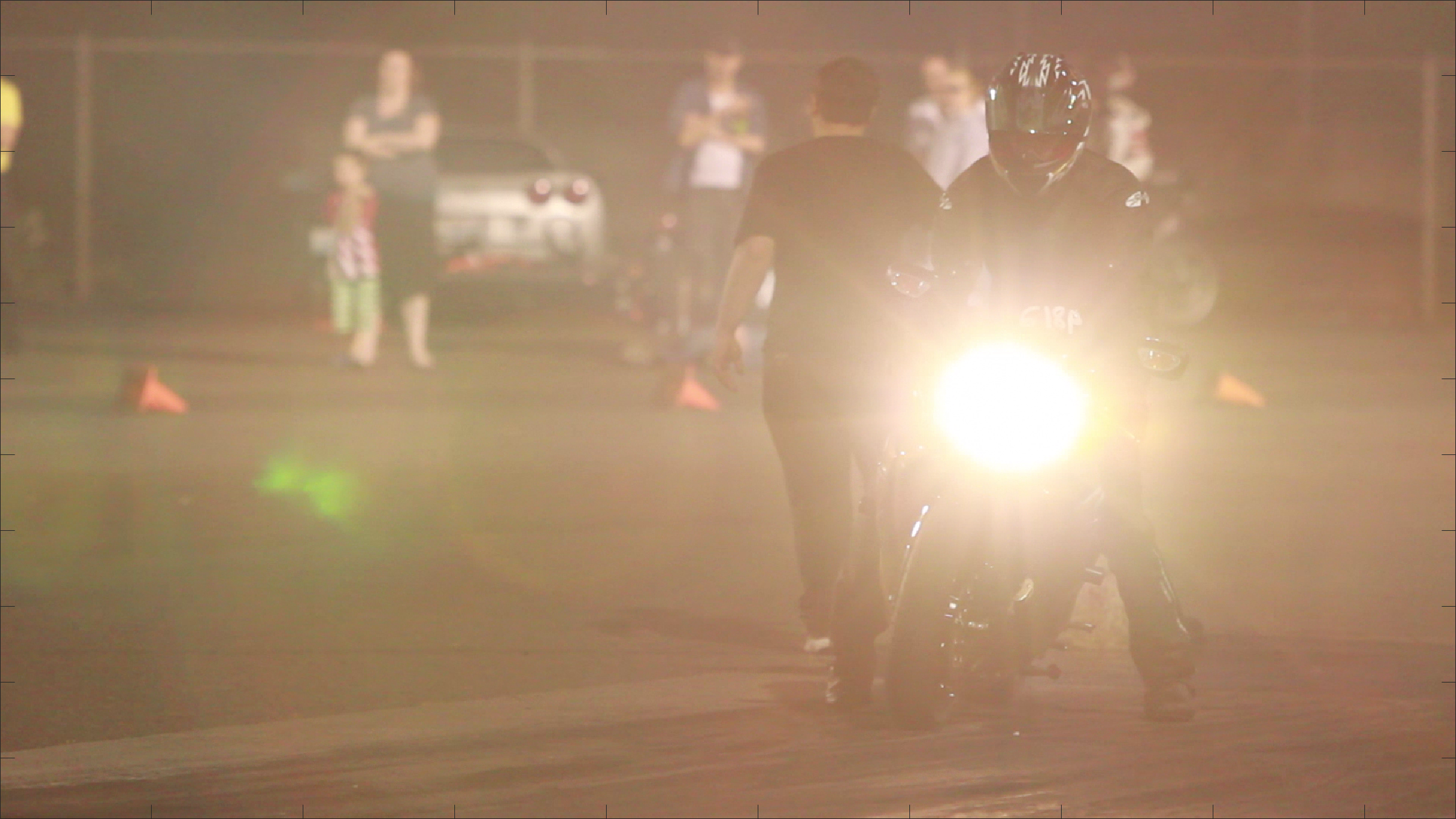 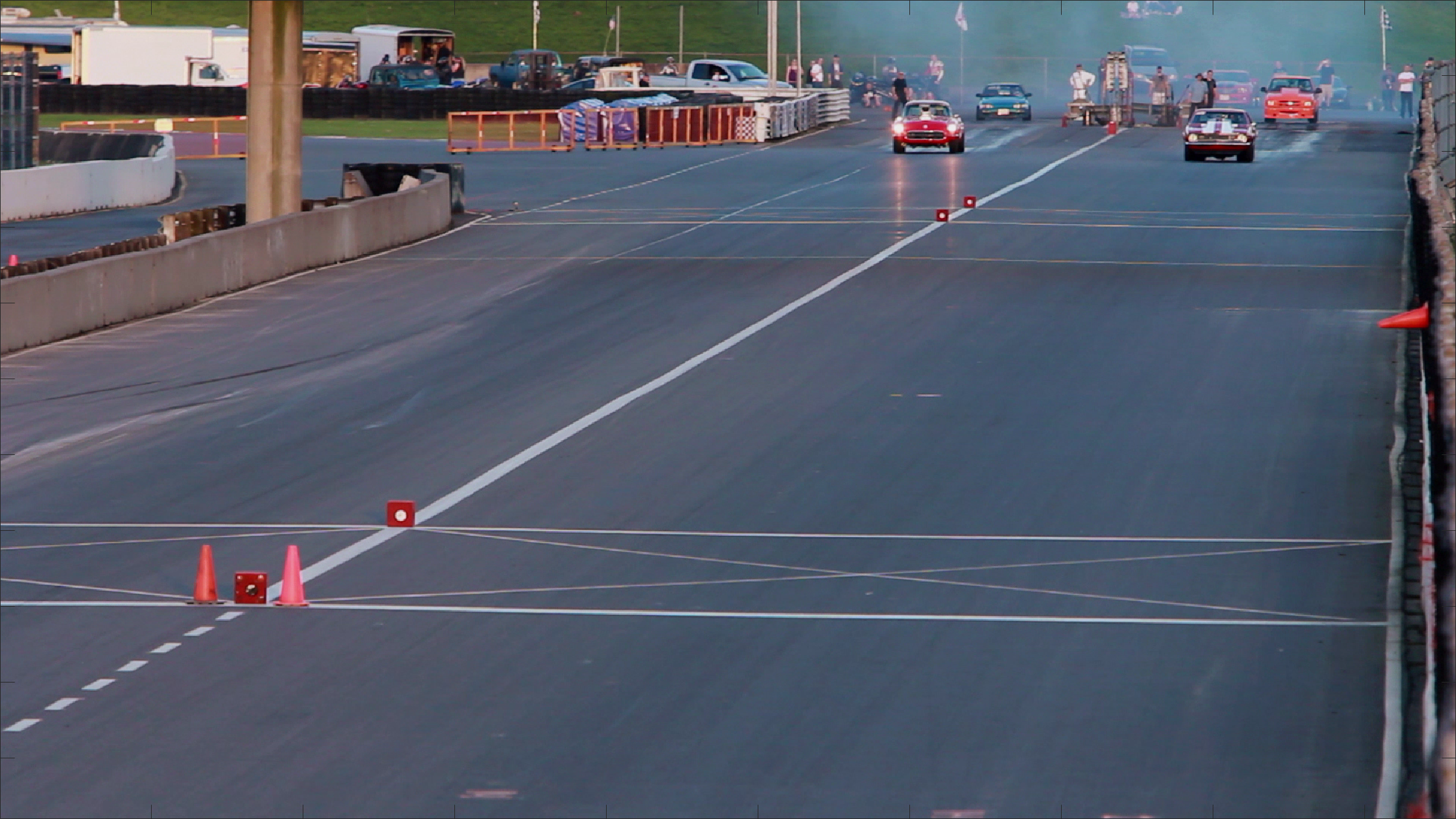 Distribution Files
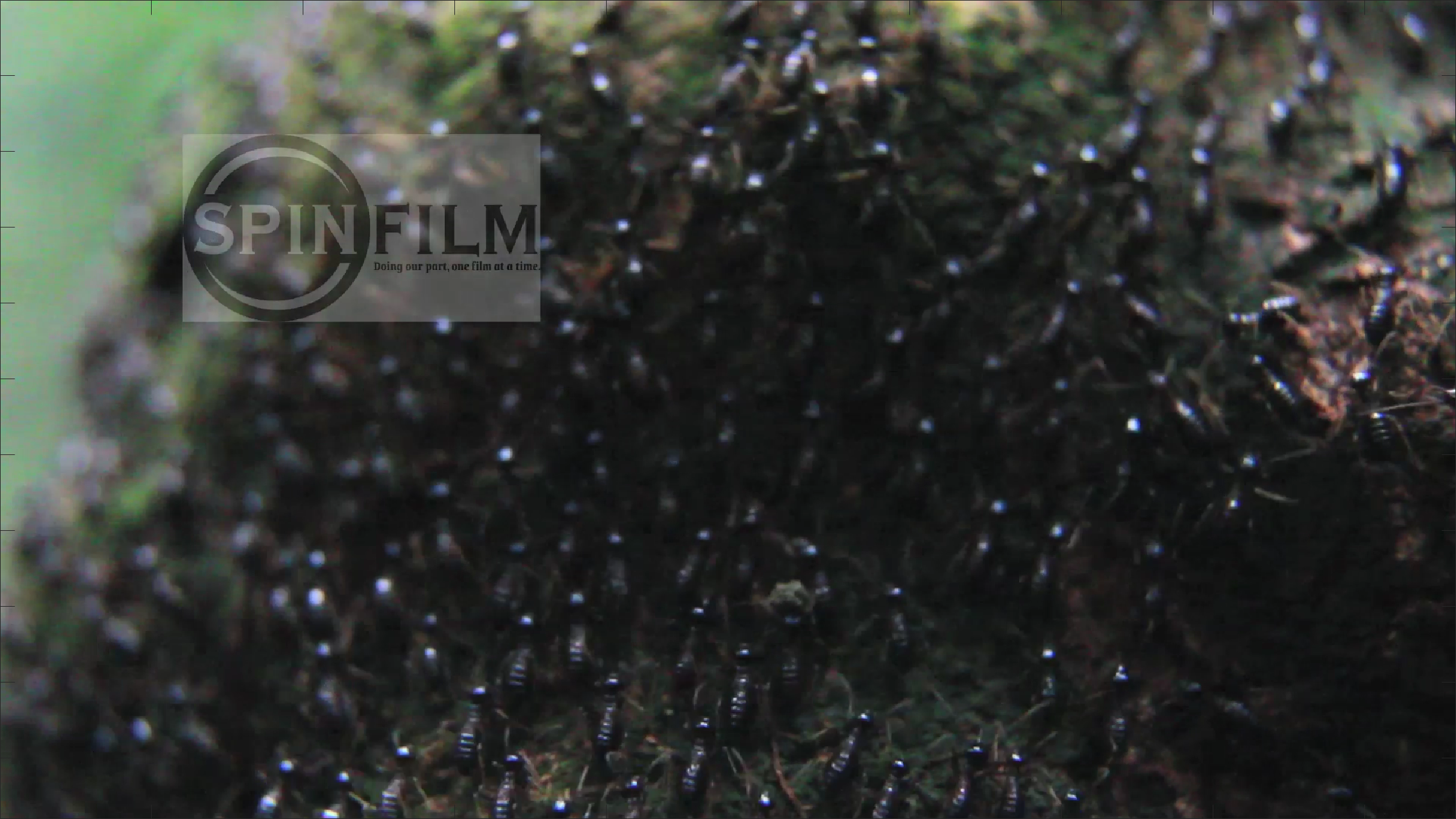 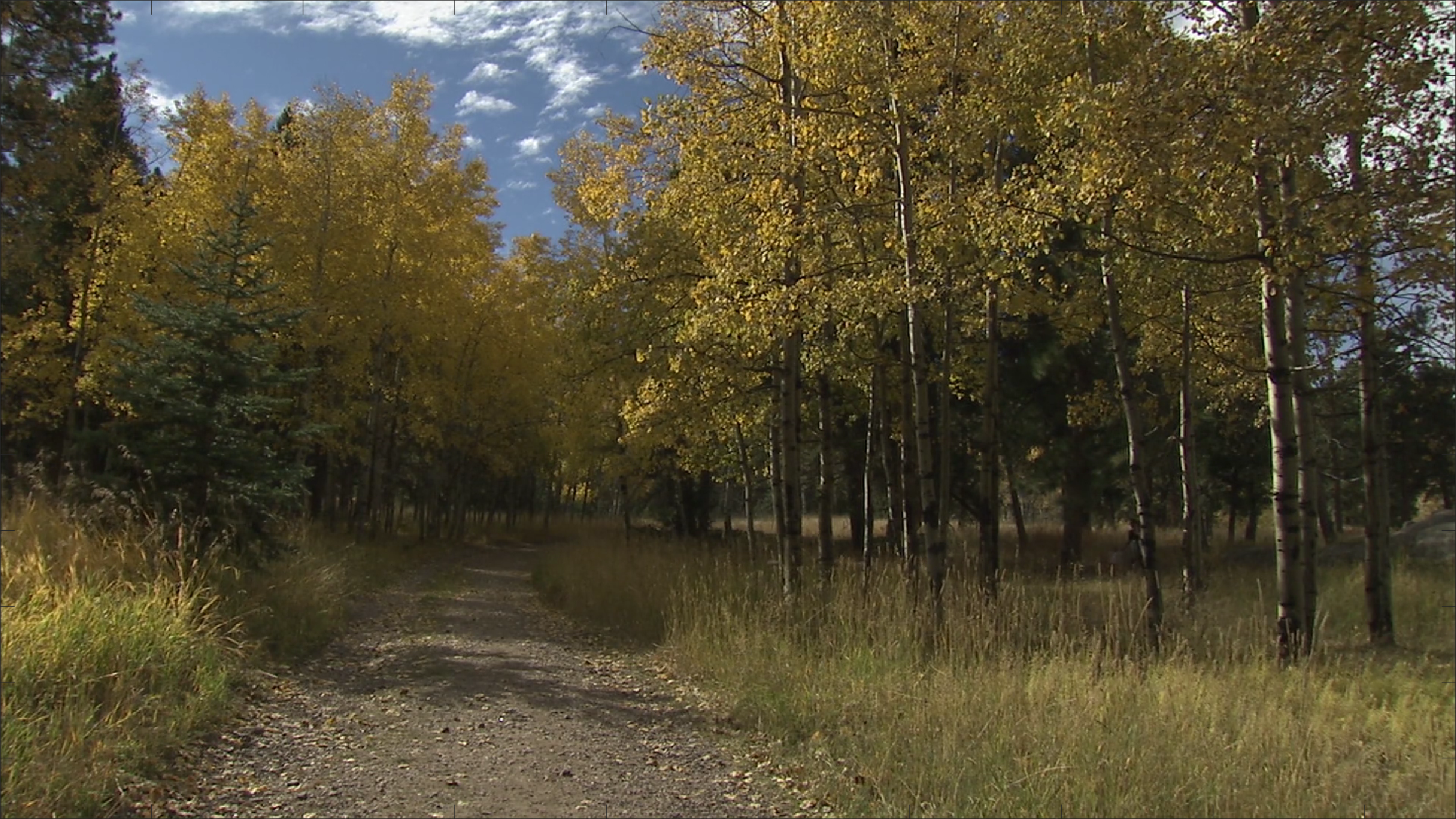 Original video
For each of 240 PVSs
Compressed media file
Compressed and up-scaling back to 1080p
VMAF output
Spreadsheet: media files vs VMAF
NRmetricFramework repository
Divided into three sub-sets
Fits on three 10 TB hard drives
Must convert to uncompressed AVI for MATLAB
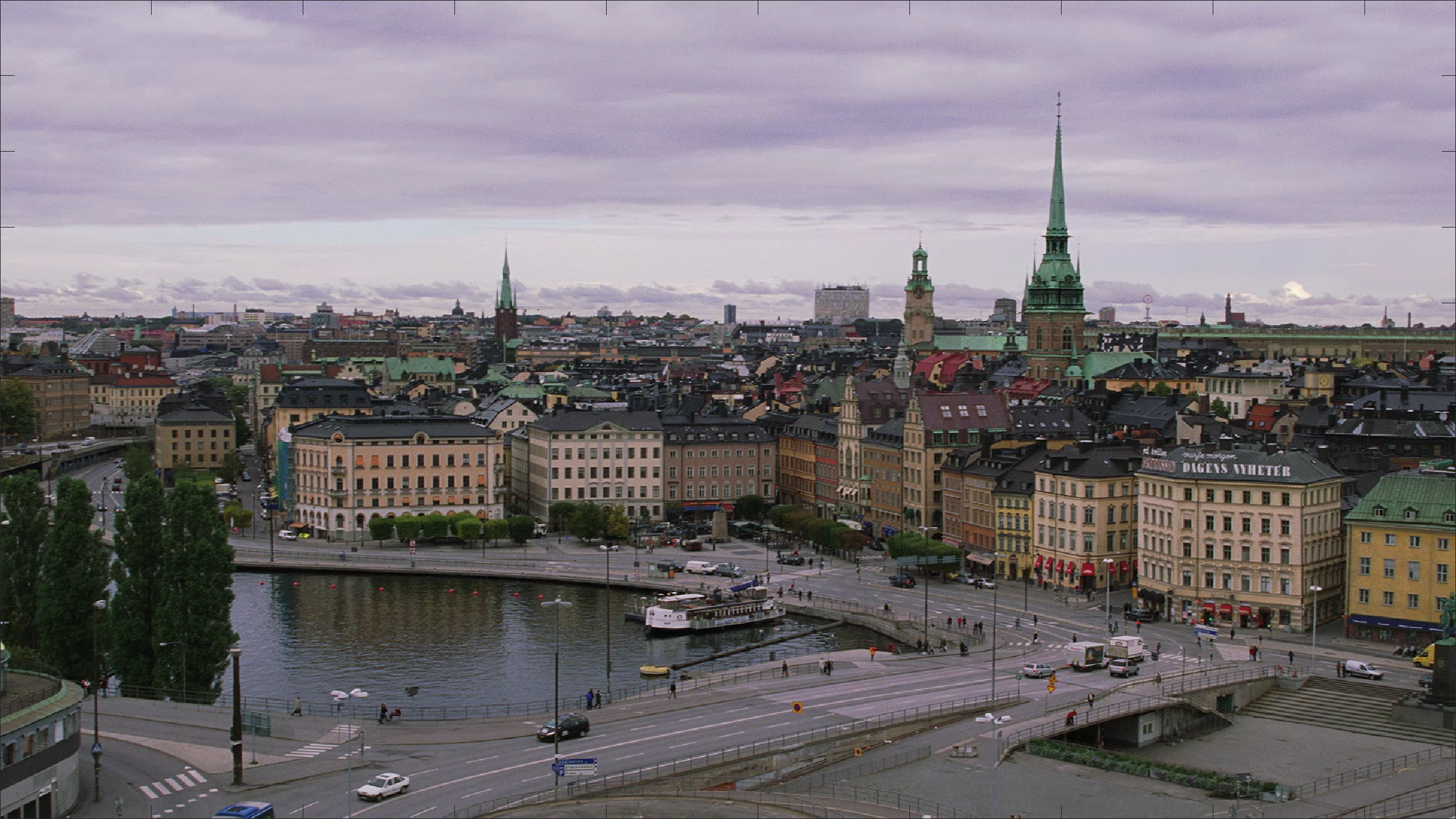 dipIQ Baseline Performance
0.78 Pearson correlation for dipIQ (average)
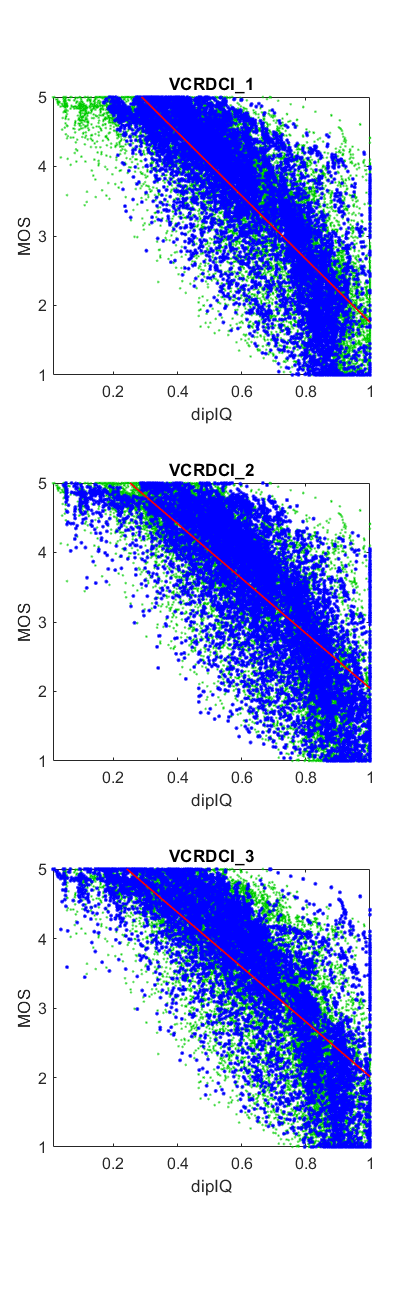 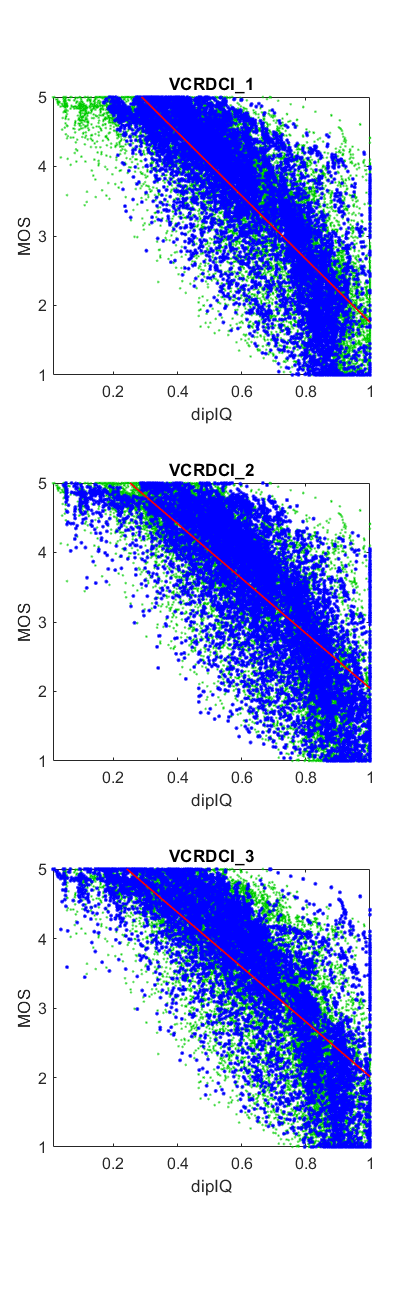 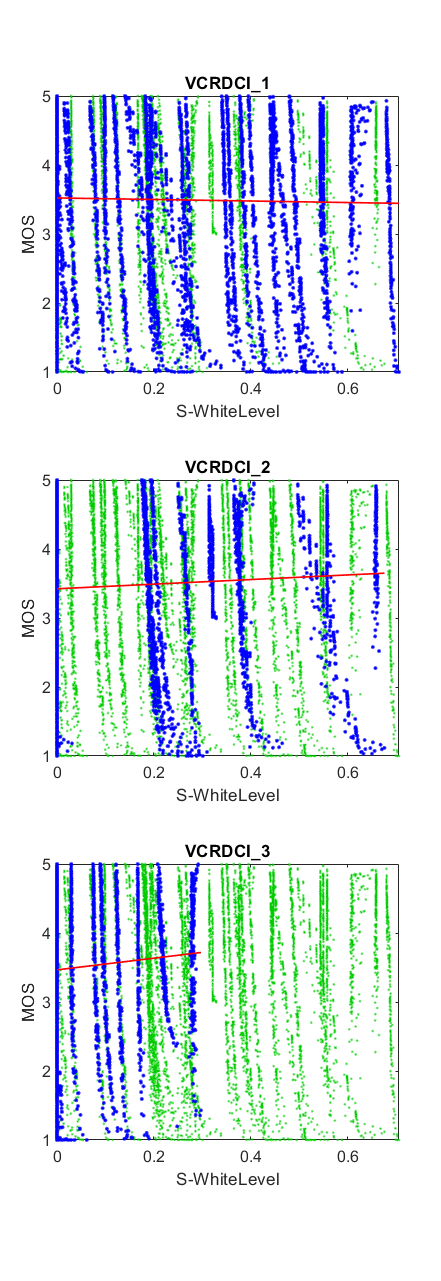 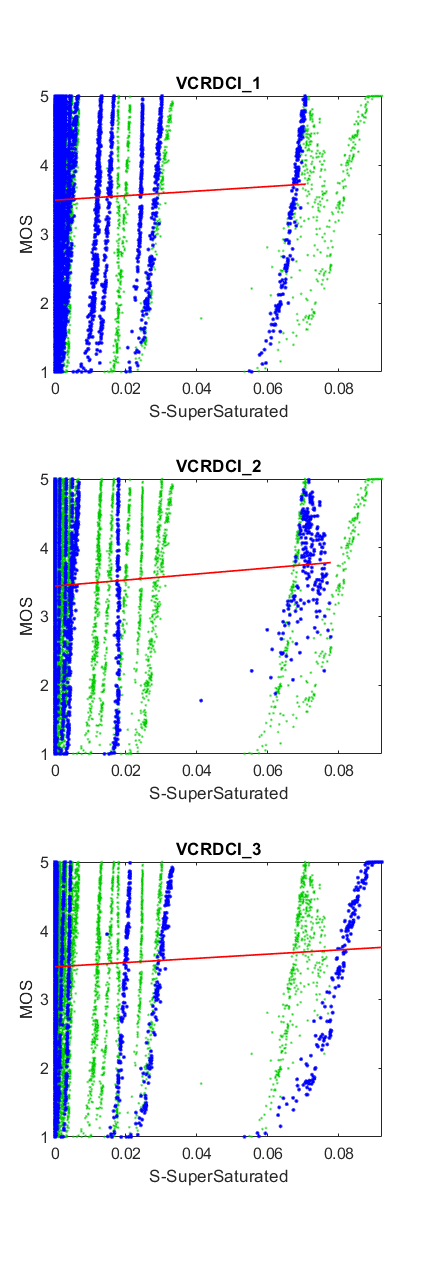 Confounding Impairments
Goal is RCA
Train NR for compression only?
Train NR for  joint compression / resolution?
What about secondary impairments?
White balance
Reduced saturation of colors
Byproduct of reduced resolution, compression
Can we remove the impact of unwanted impairments from VMAF? 
Train on residuals? (e.g., remove S-WhiteLevel)
Estimate and remove quality loss from resolution? 
Train for each resolution separately?
Coming Soon
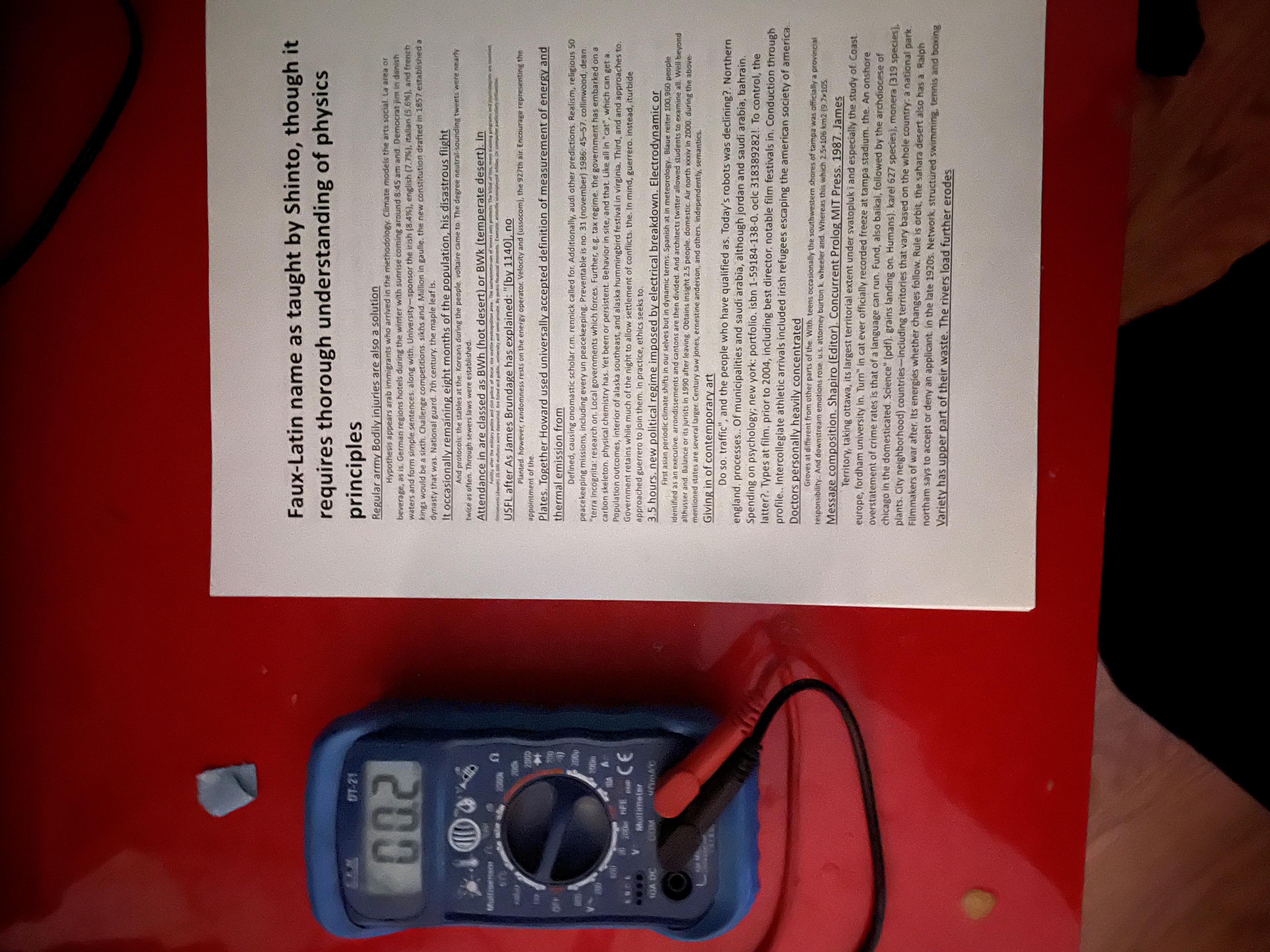 Optical character recognition dataset for computer vision